Current status
ICRR D3 K. Tanaka
IOO meeting
2022.10. 09
2022/10/14
IOO meeting
1
Topic
Sapphire Drumhead-mode Excitation
Installation of the adaptor for summing beacon signal
2022/10/14
IOO meeting
2
Topic
Preparation for experiments
Sapphire Drumhead-mode Excitation
OMC REFL optical layout for Beacon WFS
2022/10/14
IOO meeting
3
To do list
ビーコン送信テスト → klog22275
光ファイバ敷設 -> 吉村さんらに外注済み
OMCラックー計算機室
Xend2F前室ーETMラック
24 kHz信号サミングケーブル作成 -> 霜出さんに外注済み
光電気変換器ノイズ測定
サミングケーブルインストール (木曜) 
ETM伝達関数再測定 (木曜) 
FPMI再ロック (金曜朝) 
弾性モード測定 (金曜夕方)
klog22485
klog22498
2022/10/14
IOO meeting
4
サミングケーブルの作成
ケーブル作成は霜出さんに外注済み→完成
AIからETMハイパワーコイルドライバのケーブルとハイパワーコイルドライバのインプットポートの間に挟む
アダプタにインピーダンスマッチングのための抵抗が入っているため，コイルドライバに入力されるDAC出力が下がるので，後で，デジタルシステム上でコイルへの出力を上げてやる必要がある。
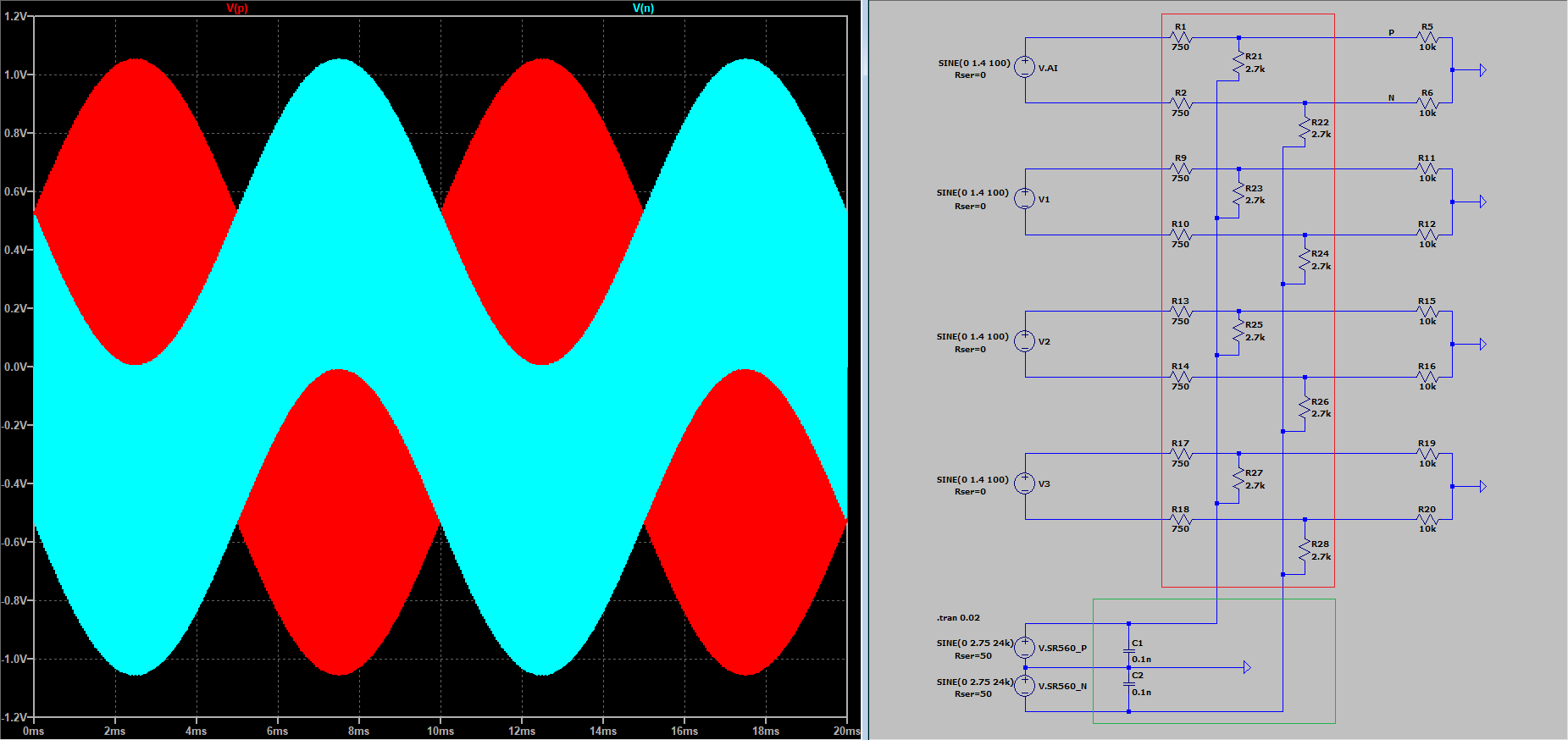 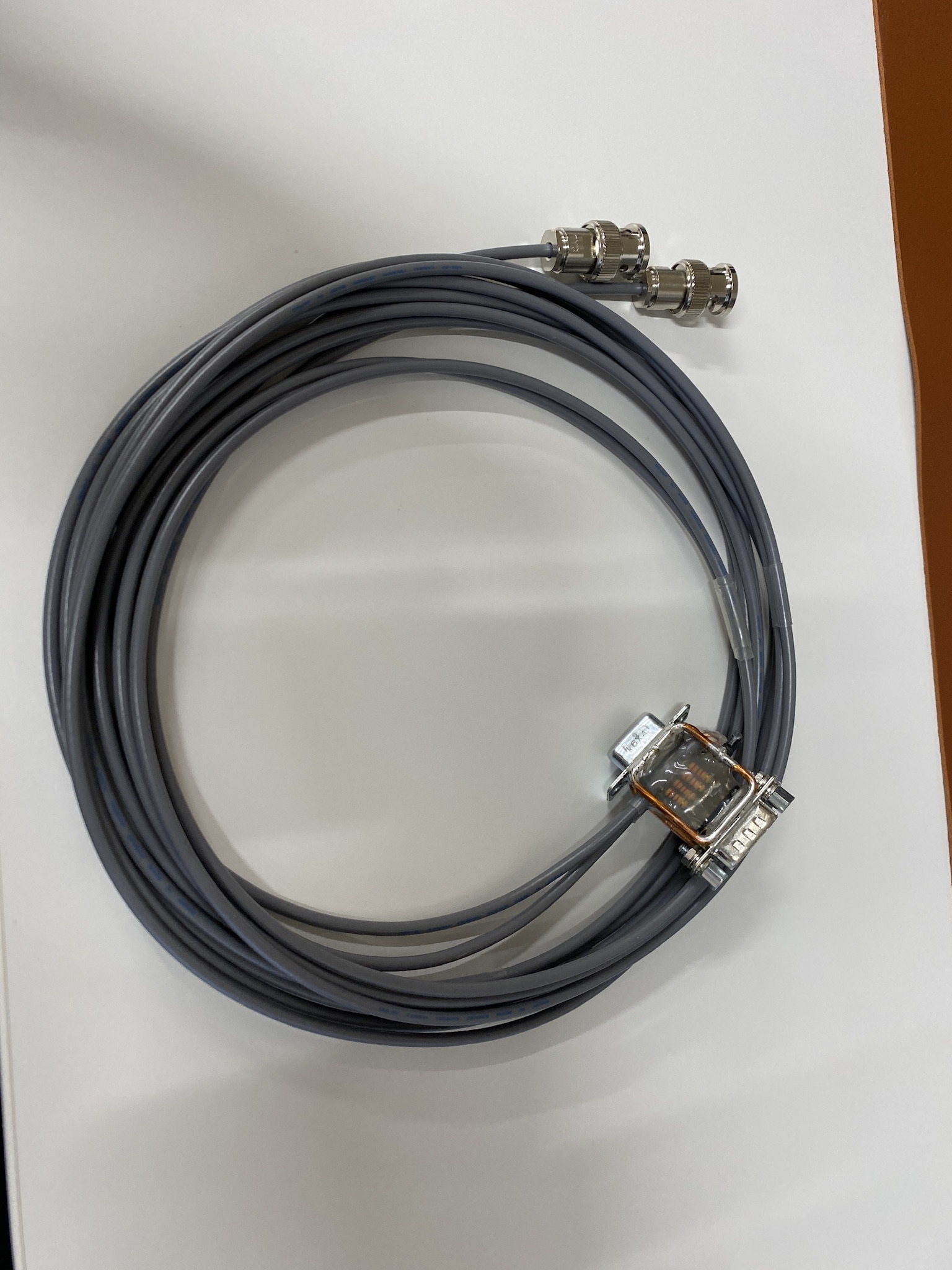 2022/10/14
IOO meeting
5
LOから2台のSR560へ並列に接続
このとき，インピーダンスマッチングのために，並列接続の先に50Ωの抵抗を接続
片側のSR560のゲインを”INV”に設定
2台のSR560の筐体同士をワニ口かなにかでつないでGNDを共通化する
配線後，開いてるoutputポートにテスタをつなぎ，マイナスドライバを使って，余計なDCオフセットを0にする。
サミングケーブルの配線
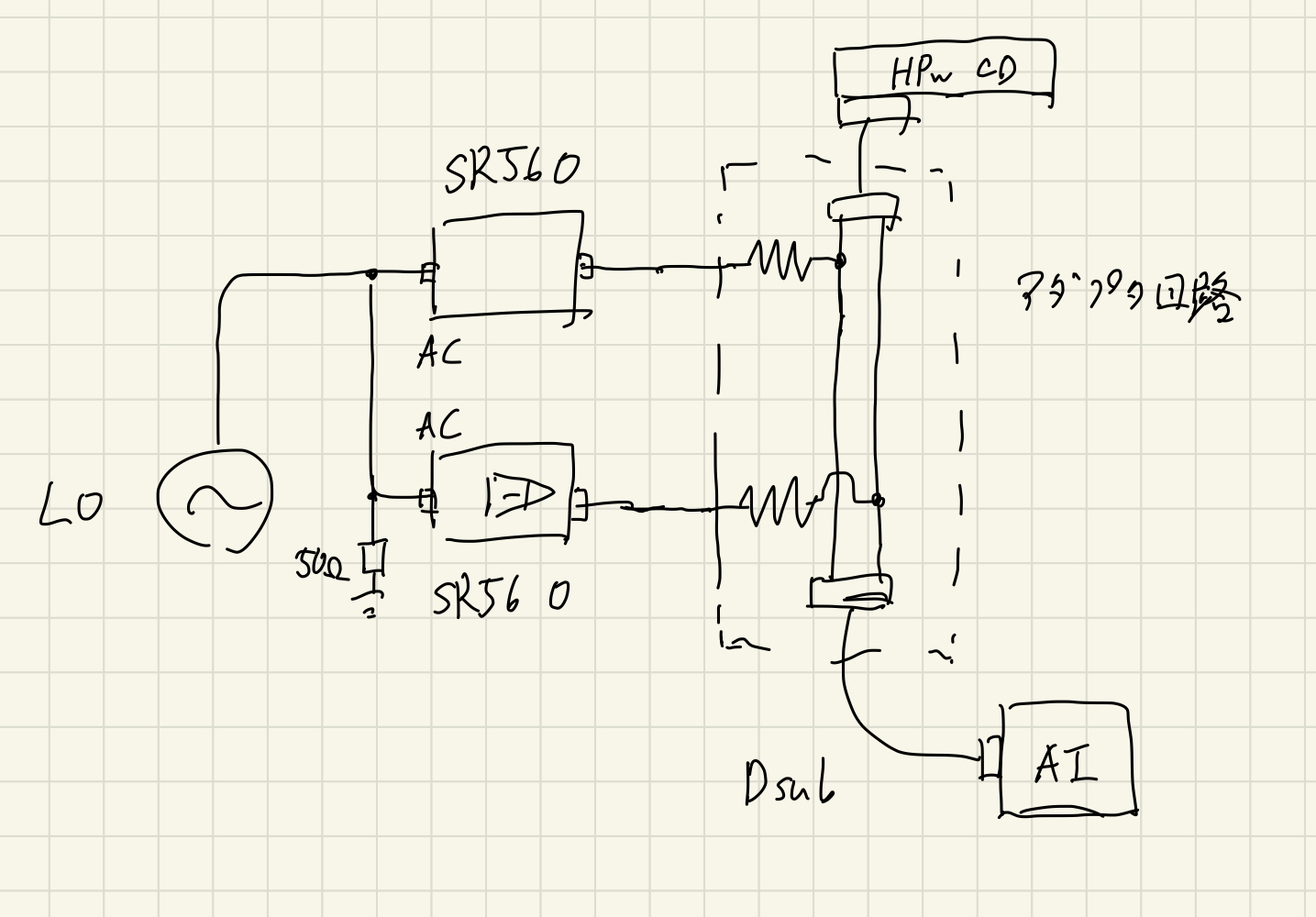 10/14/22
IOO meeting
6
インストール
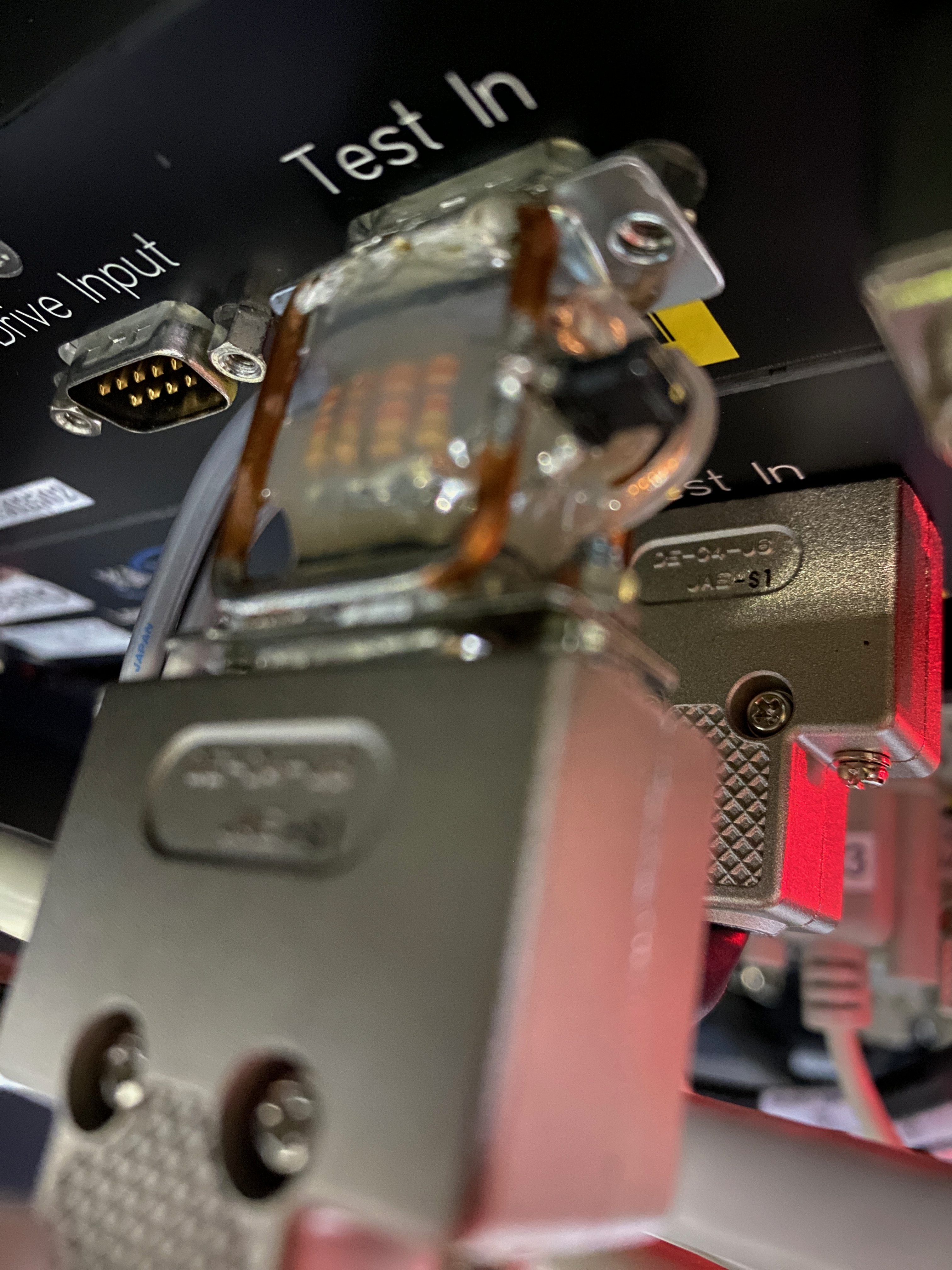 2022/10/14
IOO meeting
7
ETMX アクチュエータゲインの調整
アダプタにインピーダンスマッチングのための抵抗が入っているため，コイルドライバに入力されるDAC出力が下がる。
コイルへの入力を合わせるために，DAC出力のゲインを大きくする。
各コイルからオプレブまでの伝達関数を測定し，ゲインをあわせた。
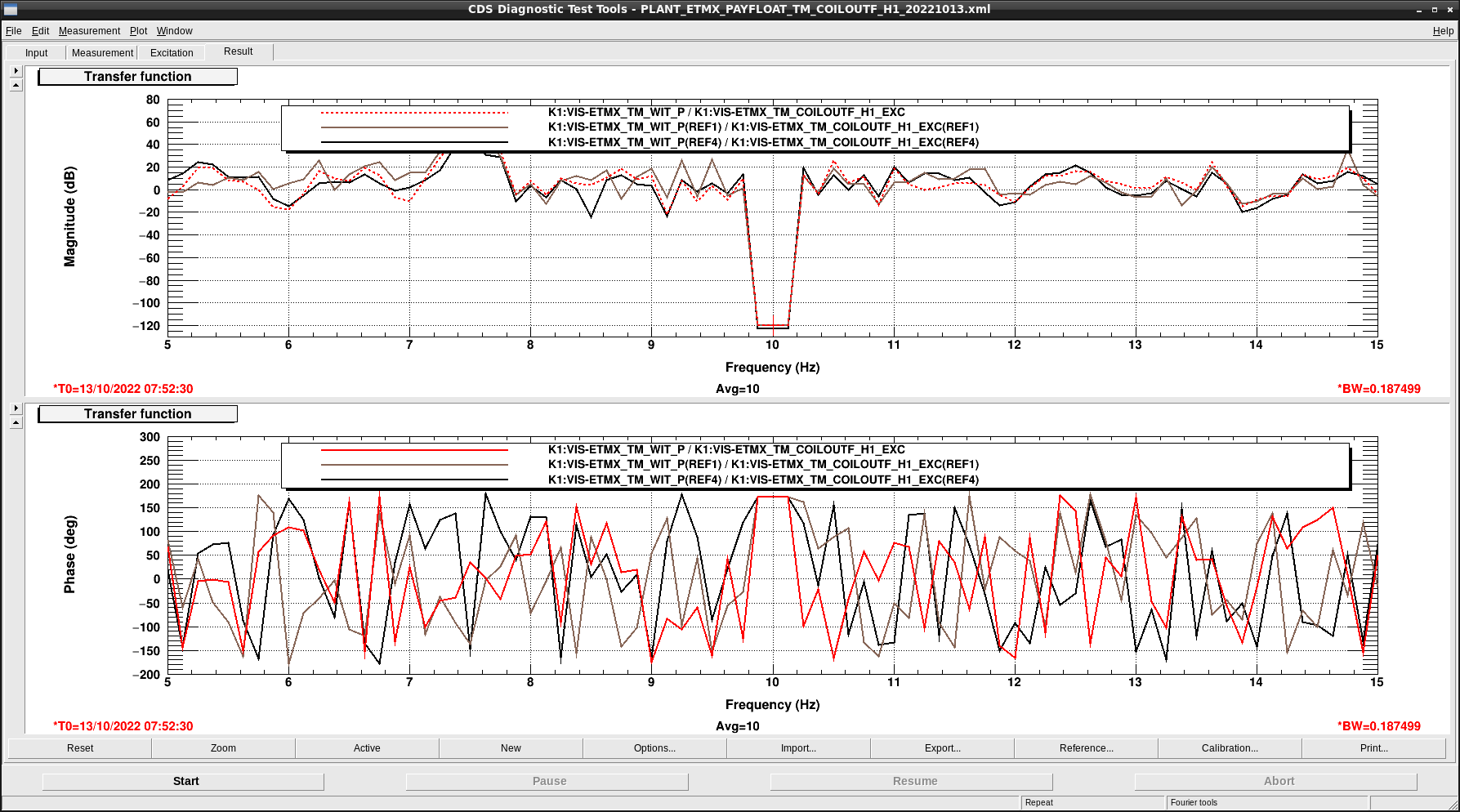 赤:アダプタあり，調整後
茶:アダプタなし
黒アダプタあり，調整前
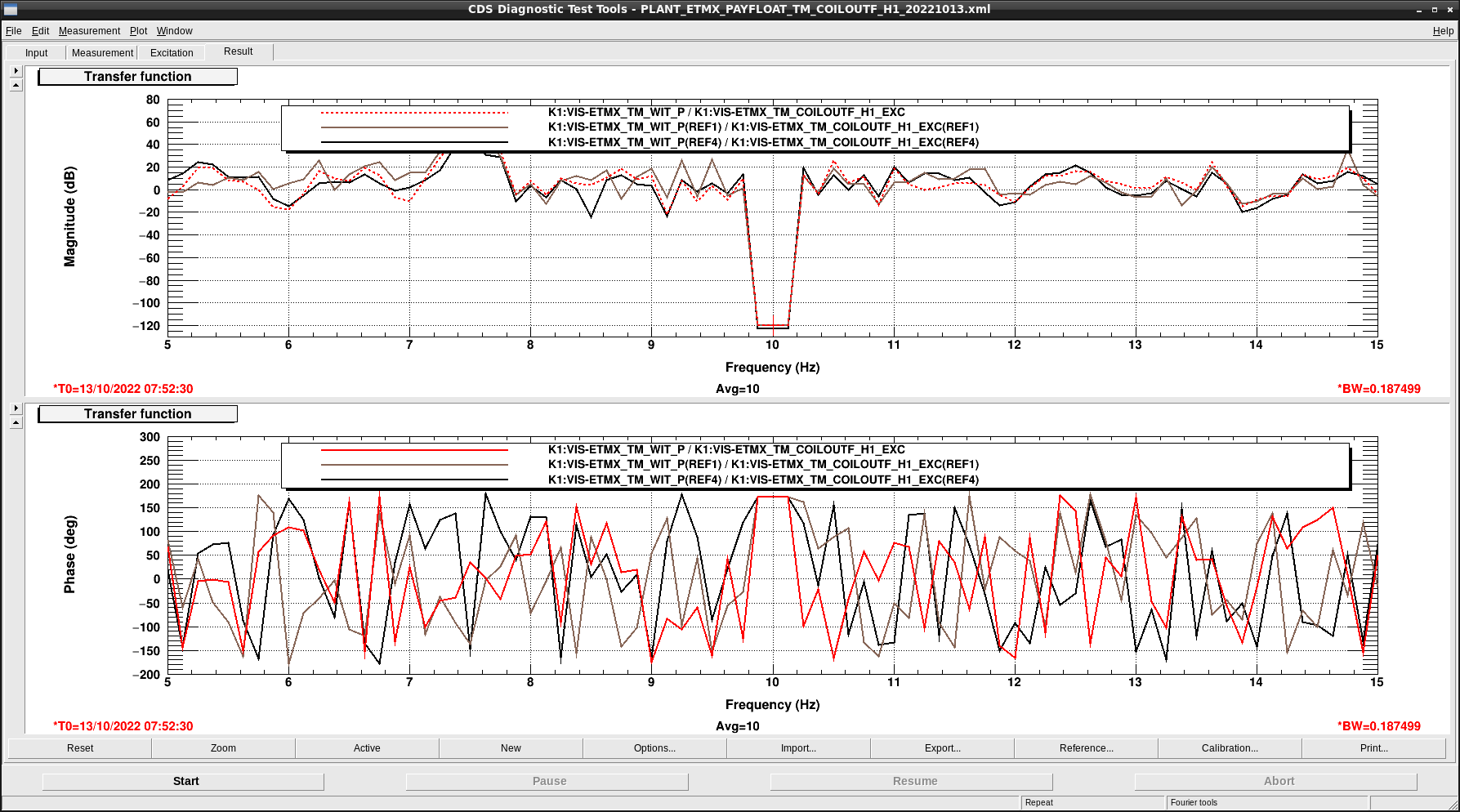 ~3 dB
2022/10/14
IOO meeting
8
全コイルに適用
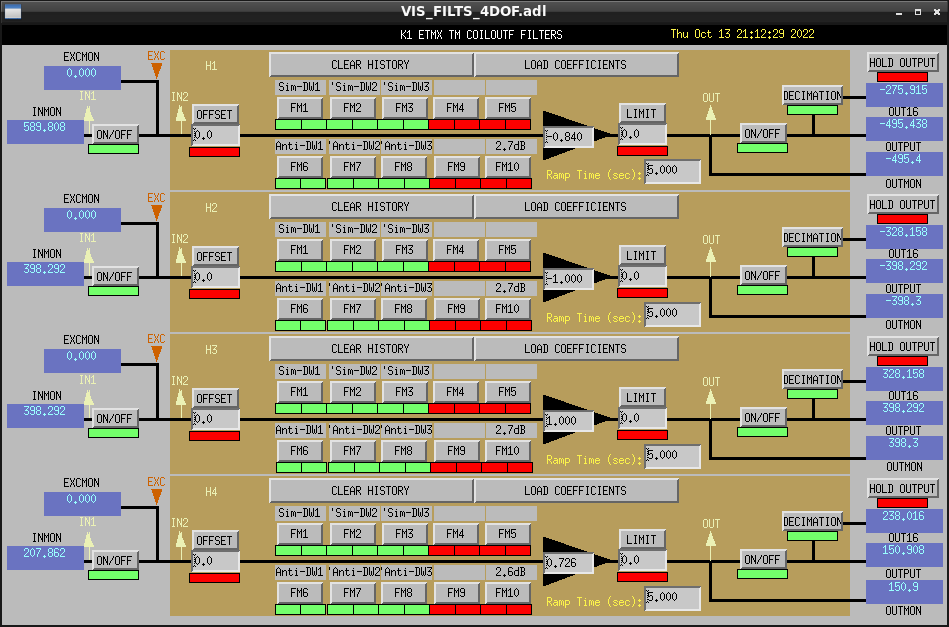 ETMX COILOUTF のFM10に2.7dBのゲインフィルターを作成
2022/10/14
IOO meeting
9
アダプタを入れた状態で，FPMIがロックできることを確認
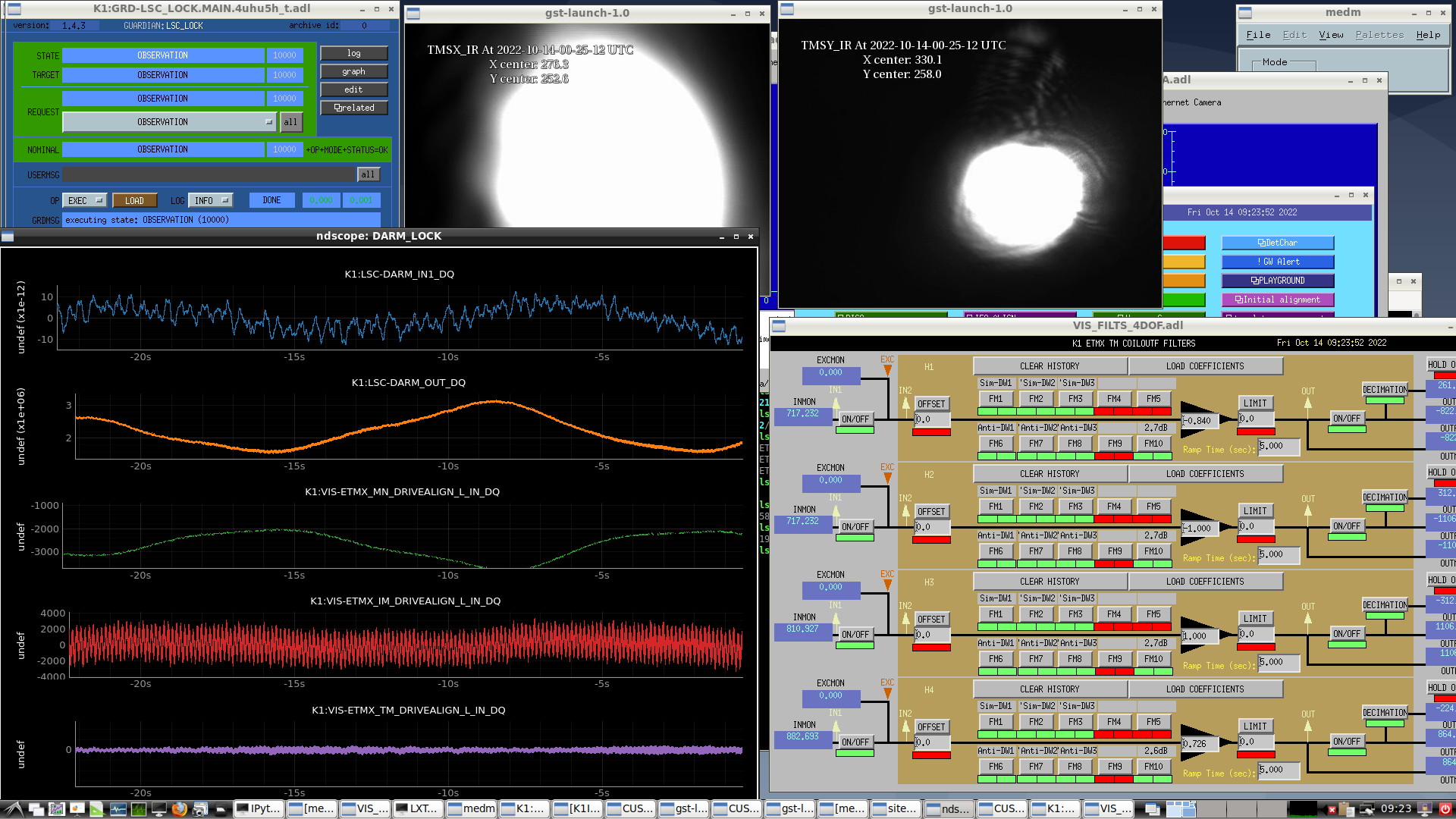 2022/10/14
IOO meeting
10
ドラムヘッドモードの測定 (今日の夕方)
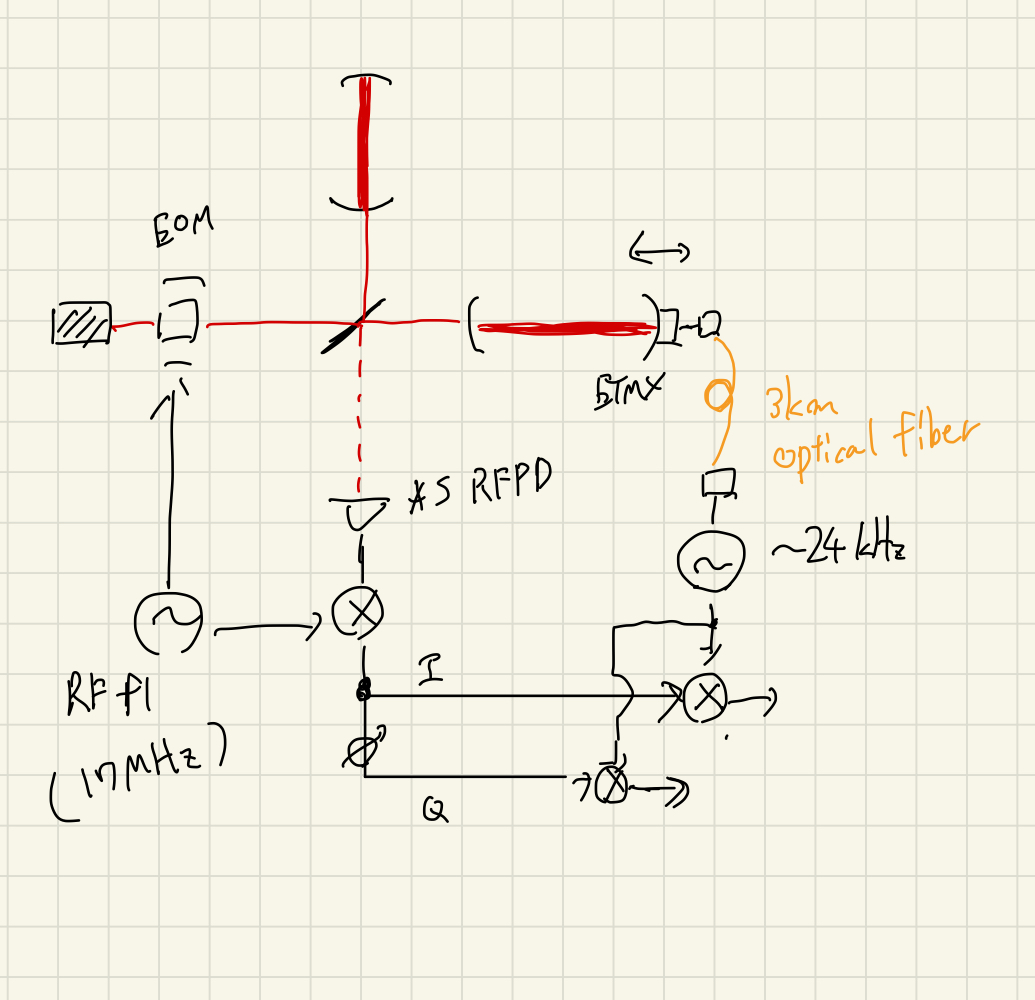 ファンジェネから光ファイバを通して，ETMを励起
励起信号は，24kHz付近の正弦波？その付近でスイープさせる？または，バンドパスを通したホワイトノイズ？
ETMの弾性モードをASのRFPDの信号を17MHzで復調したものをスペアナをつかって測定する。
弾性モードの周波数でピークがたつはず。
さらにロックインアンプで24kHzの信号を復調して，振幅と位相の測定
ビーム位置を変更して，同様の測定？
2022/10/14
IOO meeting
11
To do list
ビーコン送信テスト → klog22275
光ファイバ敷設 -> 吉村さんらに外注済み
OMCラックー計算機室
Xend2F前室ーETMラック
24 kHz信号サミングケーブル作成 -> 霜出さんに外注済み
光電気変換器ノイズ測定
サミングケーブルインストール (木曜) 
ETM伝達関数再測定 (木曜) 
FPMI再ロック (金曜朝) 
弾性モード測定 (金曜夕方)
klog22485
klog22498
2022/10/14
IOO meeting
12
64kHz デジタルシステム
モデルが稼働
[A/I] 64 kHzモデルからのビーコン出力をサミングするためのケーブル作成(霜出さんに依頼済み)
[A/I] 64kHzのモデルから，実際に24kHzの信号が送れるかの確認
[A/I] 64kHzのモデルで，24kHzが受け取れる，復調できることの確認
[A/I] AI/AAのローパスフィルターのカットオフを24kHzの信号が通るフィルターに改造
2022/10/14
IOO meeting
13
Topic
Preparation for experiments
Sapphire Drumhead-mode Excitation
OMC REFL optical layout for Beacon WFS
2022/10/14
IOO meeting
14
Select lens to make a gouy phase telescope
f = 300 mm
f = -150 mm
Beam radius [um]
distance from OMC waist [m]
10/14/22
IOO meeting
15
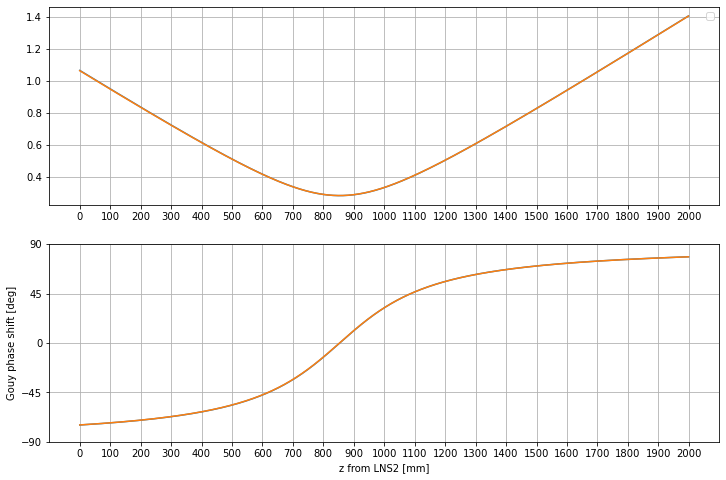 We have put both QPD apart from enough gouy phase.
10/14/22
IOO meeting
16
QPD 2
QPD 1
Actual optical layout plan
list
RFQPD ×2
1 inch mirror ×4
1 inch mirror holder attached PZT actuator ×2
1 inch mirror holder attached Picomotor actuator ×2
A convex lens (f = -150 mm)
A lens holder

I already prepared and purchased them.
additional optics for beacon WFS
OMC chamber
10/14/22
IOO meeting
17
Summary
I prepared for the experiment for my PhD. thesis
Sapphire Drumhead mode excitation test
Preparation done almostly except for DGS model.
[Plan] From Tommorow, Toyama Univ. students and I try to excite ETMX in drumhead mode and detect it.
OMC REFL beacon WFS
The necessality stuff is already prepared.
[Plan] install the gouy phase telescope 
[Plan] OMC lock after OMC chamber evacuation (early November....)
[Plan] implement OMC ASC and evaluate it (middle November)
writing Ph.D thesis as many as possible (On going)
10/14/22
IOO meeting
18
光電気変換器本体のノイズ測定
信号を入れていないときの光電気変換器のノイズがDACのノイズレベルと比べて小さいかどうか
常時接続するには，信号を入れていないときのノイズレベルがほしい
小さいならば，特に気にしなくてOK
もし大きければ，アッテネーターかなにかを加えてノイズを抑える必要がある
測定方法
光電気変換器にスペアナを直接つないで，ノイズレベルを見る。
なにもつないでいないとき
光ファイバだけつないだとき
ファンジェネもつないで信号を送っていないとき
2022/10/14
IOO meeting
19
用意するもの
スペアナ
Moku?
ロックインアンプ
スペアナとロックインアンプにつなぐBNCケーブル何本か
データロガー
SR560 2台
光電気変換とSR560につなぐBNCケーブル
2022/10/14
IOO meeting
20
メモ
2022/10/14
IOO meeting
21